Lesen und BausteineWie macht man das korrekt?
Lesestrategien                                                            2
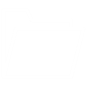 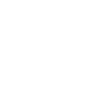 Vergleichendes lesen
Detailliertes Lesen
Diese Form des Lesens ist an Zusammenhängen und am Argumentationsgang interessiert.
Man liest etwas Neues sehr genau, interessiert sich für jede Einzelheit.
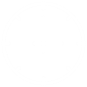 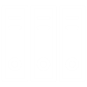 Selektives Lesen
Kursorisches Lesen
Man versucht, schnell nur bestimmte Informationen zu finden.
Man kann auch Querlesen oder Überfliegen sagen. Es dient dazu, einen Überblick zu gewinnen.
Wie funktioniert das?                                                 3
Situationen                Detailliertes Lesen                Stichwörter

 Anzeigen               Detailliertes Lesen                   Bezugswörter

 Vergleichen                Antworten
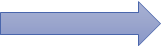 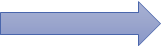 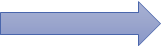 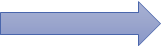 LesenAufgabe 1. Lesen Sie die Situationen (1, 2, 3) und dann die Anzeigen (A, B, C, D). Welche Anzeige passt zu welcher Situation? Sie können jede Anzeige nur einmal verwenden.            4
1. Herr Schmidt möchte ihren 60. Geburtstag mit Verwandten und Bekannten außerhalb seines Hauses, aber in einer gemütlichen Atmosphäre in der Natur feiern.

2. Frau Stolz möchte sich nach der stressigen Arbeitswoche gut erholen. Sie träumt von einem Wochenende im Grünen, wo es wenig Menschen gibt.

3. Familie Hirsch mit drei Kindern plant Urlaub am Meer. Die Eltern möchten dabei ihre Ruhe haben, die Kinder dagegen wollen zelten, wandern und aktiv sein. Für welche Erholungsmöglichkeit könnten sie sich entscheiden.
LesenAufgabe 1. Lesen Sie die Situationen (1, 2, 3) und dann die Anzeigen (A, B, C, D, E). Welche Anzeige passt zu welcher Situation? Sie können jede Anzeige nur einmal verwenden.           5
B. Rhöntherme
Mehr Spaß im Nass!
Das einmalige Freizeit- und Erlebnisbad
in Fulda-Künzel!
Mit Wellenbad, Riesenrutsche
und großer Saunawelt.
Viel Spaß beim freien Eintritt
für das Geburtstagskind!
Wir bieten Kindermenüs, Tischdekoration
und Zauberer auf Wunsch an.
Rhön Therme
Harbacher Weg 1
36093 Fulda-Künzel
Tel.: 0661/34011
A. Willkommen bei Kehls
Wir laden Sie ein, Ihre schönsten Tage
bei uns zu verbringen!
– wohnen und sich wohlfühlen –
– erleben und sich erholen –
– Feste feiern –
Landhaus Kehl
Gasthof – Pension
Eisenacher Straße 15
36142 Lahrbach
Tel.: 0 66 82 3 87
www.Landhaus-Kehl.de
LesenAufgabe 1. Lesen Sie die Situationen (1, 2, 3) und dann die Anzeigen (A, B, C, D, E). Welche Anzeige passt zu welcher Situation? Sie können jede Anzeige nur einmal verwenden.            6
D. Urlaub im Ferienhaus
Himmlische Ruhe, frische Luft,
ungestörter Schlaf
im waldumgebenen Erholungsort Machtlos.
Erleben Sie einen Familienurlaub
oder ein erholsames Wochenende
inmitten der unverfälschten Natur!
Haus des Gastes
Eisenacher Straße 20-22
D-36217 Ronshausen
Tel. 0 66 22/9231-19
www.ronshausen.de
C. Jugendseeheim auf der Nordseeinsel Sylt
Wir bieten Freizeit
für Schulklassen und Jugendgruppen,
Gruppen und Vereine,
Familien und Einzelreisende.
Bei uns genießen Sie Meer und Sonne,
das vielfältige Freizeit- und Sportangebot.
Sie leben in gemütlichen Zimmern
oder in unserem Zeltlager, machen Ausflüge,
Wanderungen und noch vieles mehr.
Wilhelmshöher Allee 19-21
34117 Kassel
www.jugendseeheim-sylt.de
Wie funktioniert das?                                                  7
Text                    Kursorisches Lesen
Die vorgegebenen Wörter                             Analyse
Detailliertes Lesen                Bezugswort bestimmen                 Lücke ergänzen
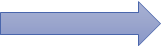 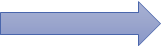 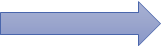 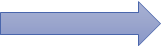 Sprachbausteine. Aufgabe 1Lesen Sie den folgenden Lückentext  und ergänzen Sie ihn mit den Wörtern aus der vorgegebenen Liste. Sie können jedes der Wörter nur einmal verwenden. Nicht alle dieser Wörter passen in die Texte.                                                                                                              8
Deutschlands erster Geldautomat
Vor 50 Jahren wurde in der Sparkasse Tübingen der erste Geldautomat Deutschlands                   (1) ________. Doch (2) _______ 100 Deutsche Mark zu bekommen, brauchten die (3)  _______  einen Ausweis, einen Schlüssel und eine spezielle Karte. Das war sehr (4) __________. Der Automat wurde wieder (5) _________. Erst in den 1980er- Jahren wurde der Bankautomat weltweit zum Erfolg.	
__________________________________________________________________________________
A demontiert        B um   
C aufgestellt         D Reisenden  
E unpraktisch       F Kunden  
G für                     H teuer
Sprachbausteine. Aufgabe 1Lesen Sie den folgenden Lückentext  und ergänzen Sie ihn mit den Wörtern aus der vorgegebenen Liste. Sie können jedes der Wörter nur einmal verwenden. Nicht alle dieser Wörter passen in die Texte.                                                                                                               9
Deutschlands erster Geldautomat
Vor 50 Jahren wurde in der Sparkasse Tübingen der erste Geldautomat Deutschlands                   (1) aufgestellt. Doch (2) um 100 Deutsche Mark zu bekommen, brauchten die (3)  Kunden  einen Ausweis, einen Schlüssel und eine spezielle Karte. Das war sehr (4) unpraktisch. Der Automat wurde wieder (5) demontiert. Erst in den 1980er- Jahren wurde der Bankautomat weltweit zum Erfolg.	
__________________________________________________________________________________
A demontiert        B um   
C aufgestellt         D Reisenden  
E unpraktisch       F Kunden  
G für                     H teuer
Vielen Dank 
für Ihre Aufmerksamkeit!